Kizökkenthetetlen AI kérdezőbiztossal az objektív közvéleménykutatásért
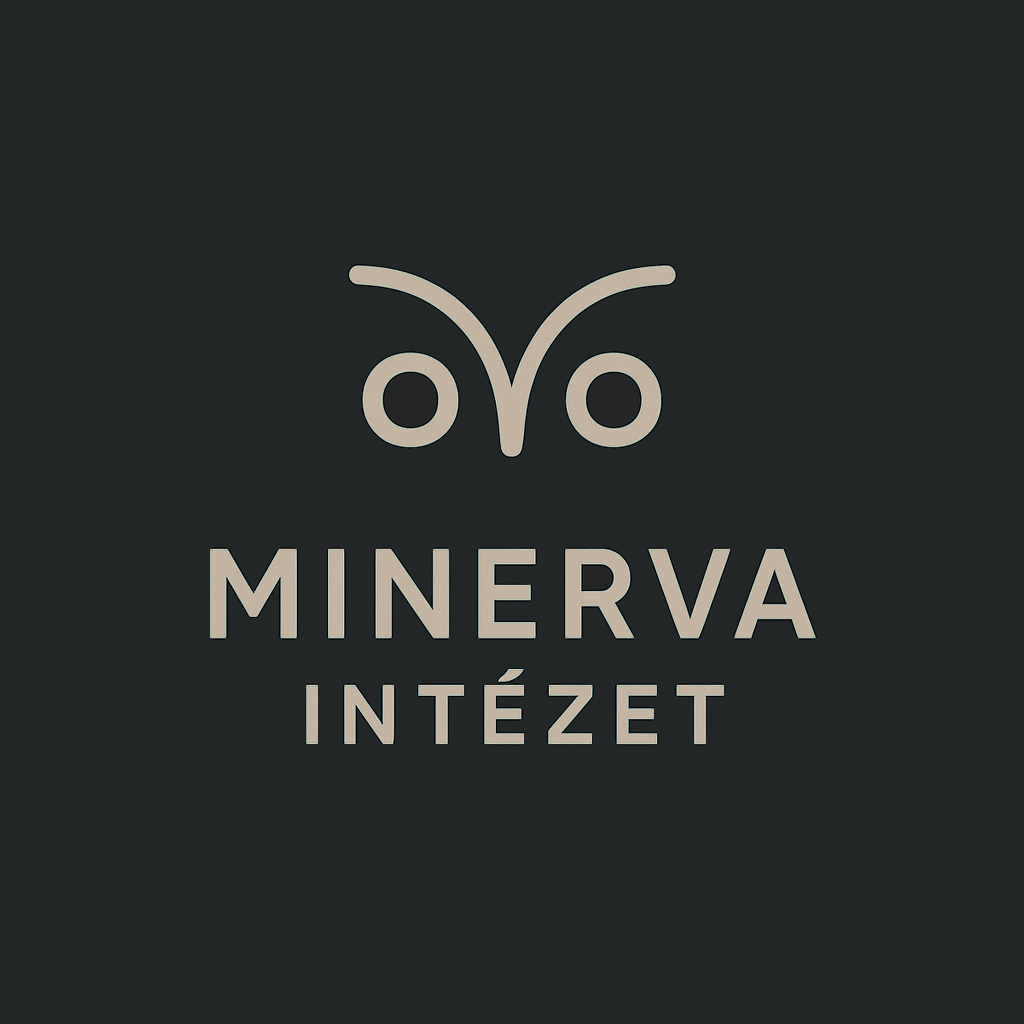 Pohly Ferenc
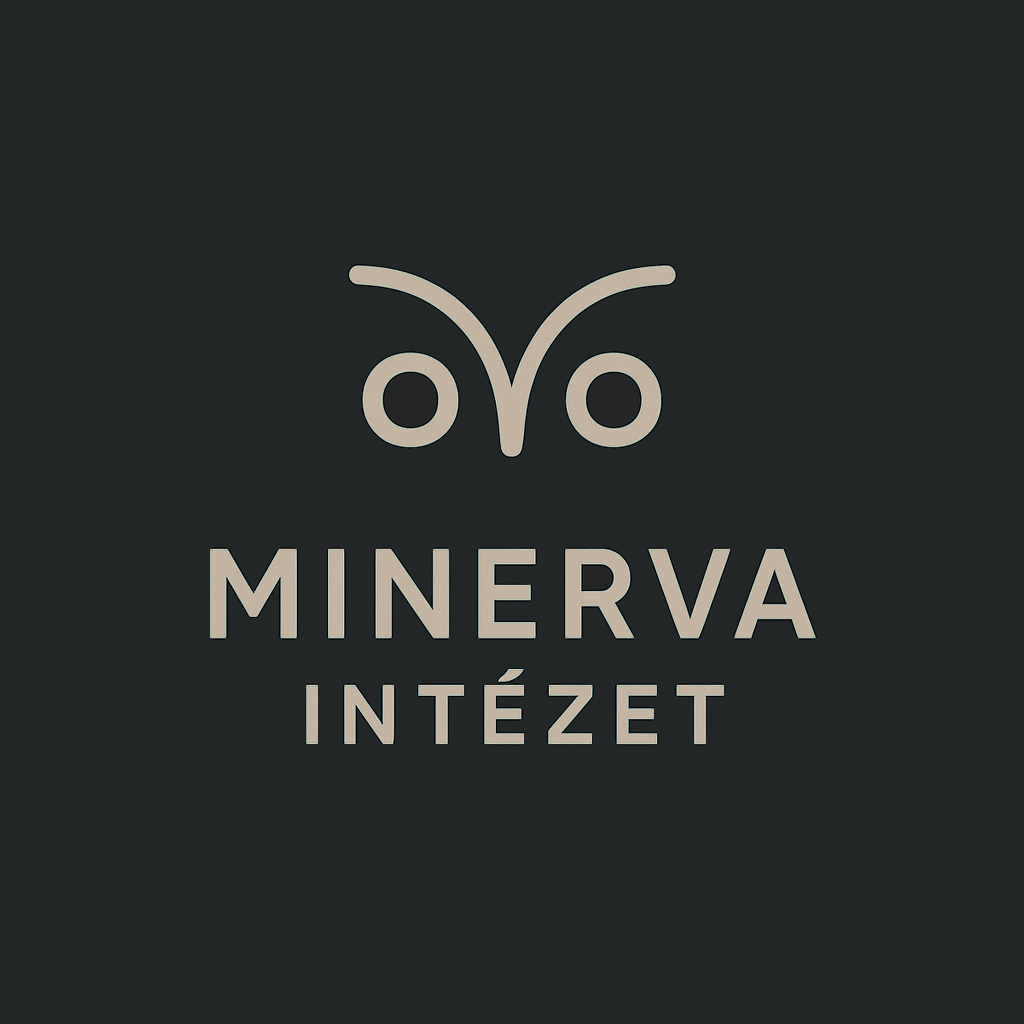 BemutatomNórát
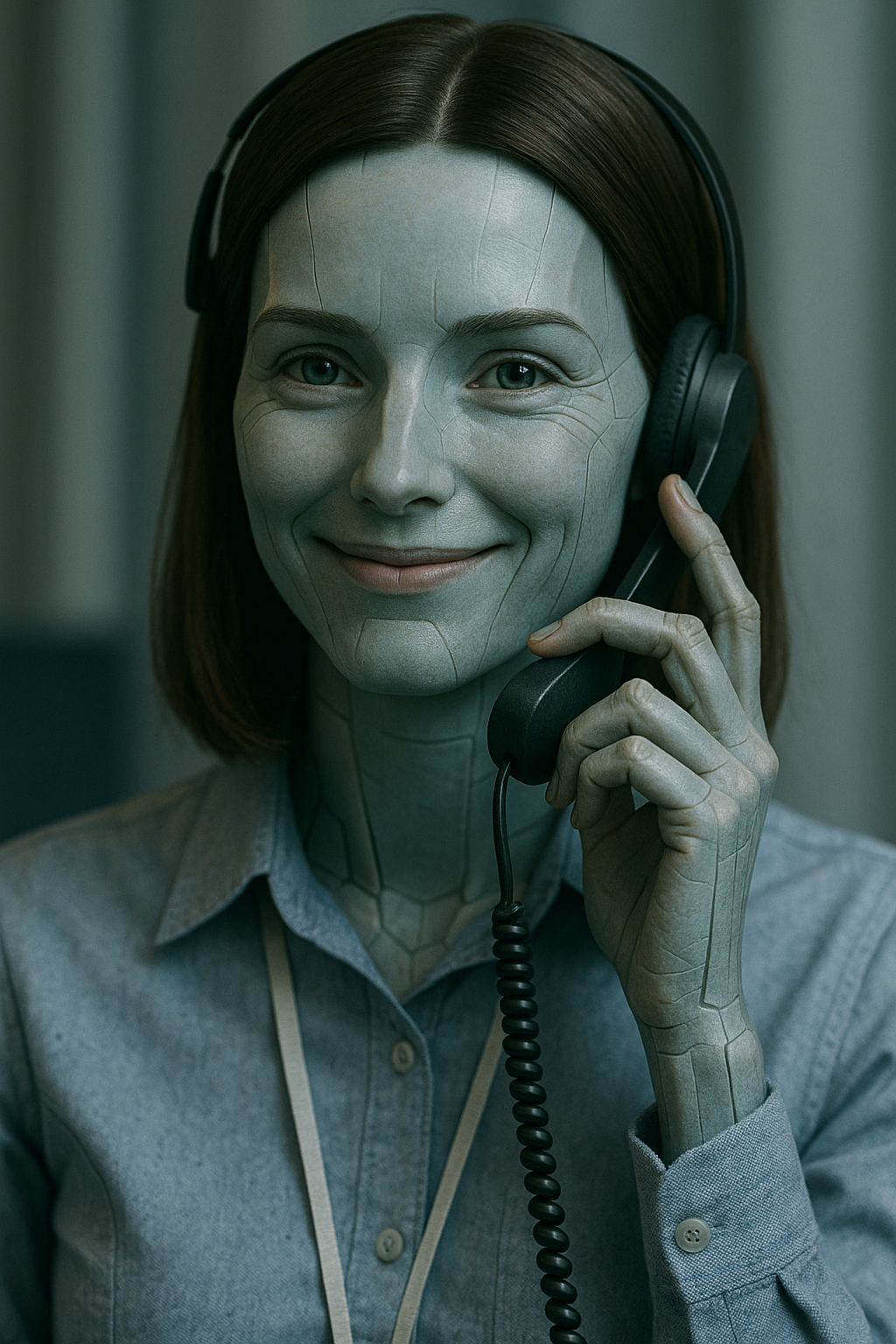 BME TMIT
Clementine
SpeechTex
Wozavez Consulting
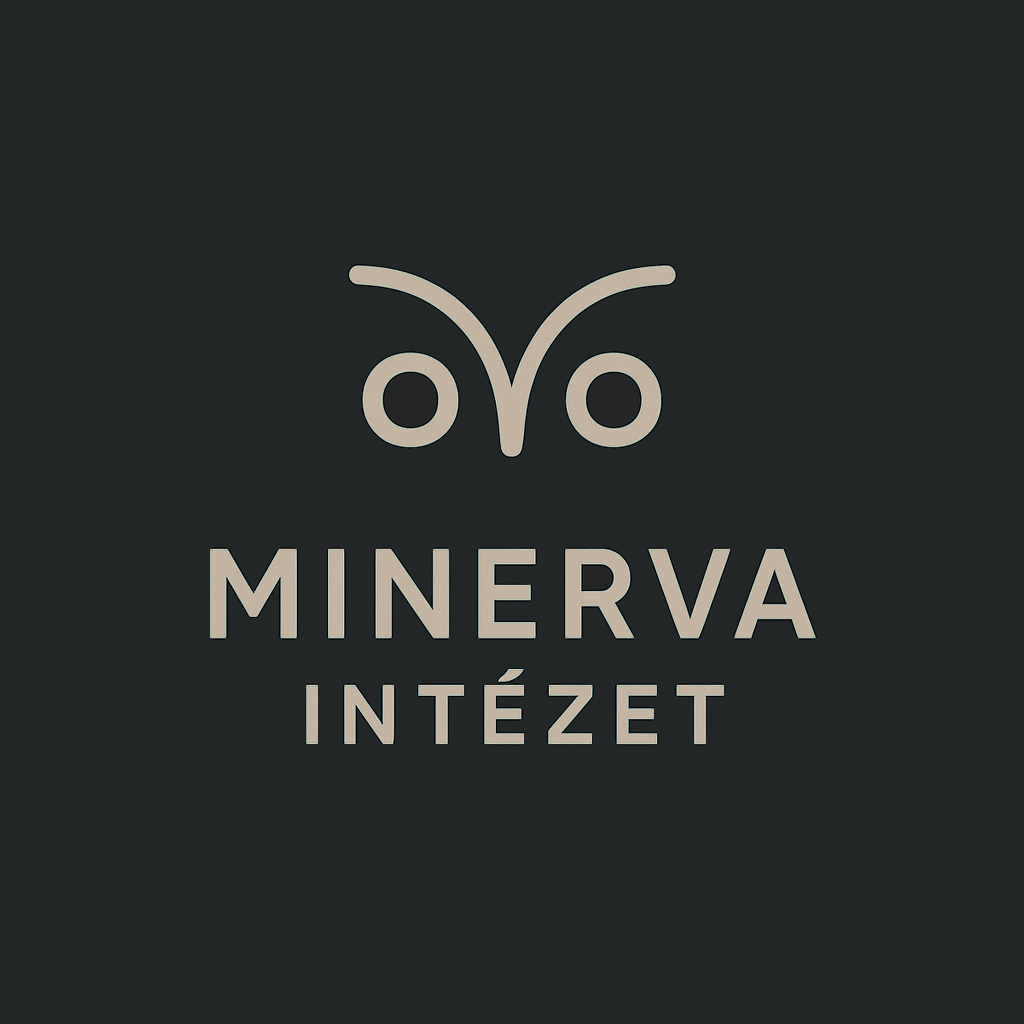 BemutatomNórát
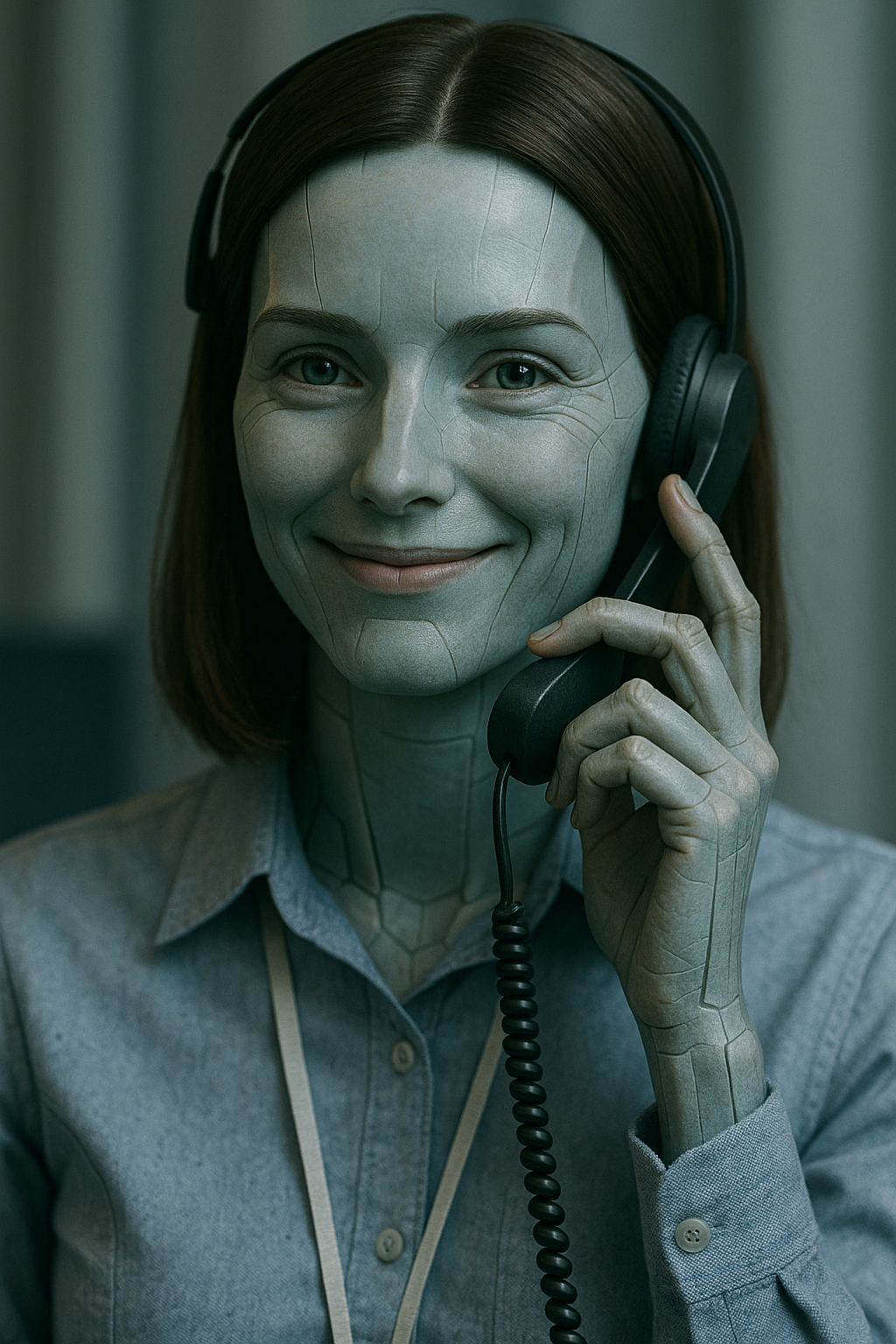 BME TMIT
Clementine
SpeechTex
Wozavez Consulting
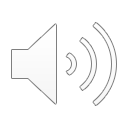 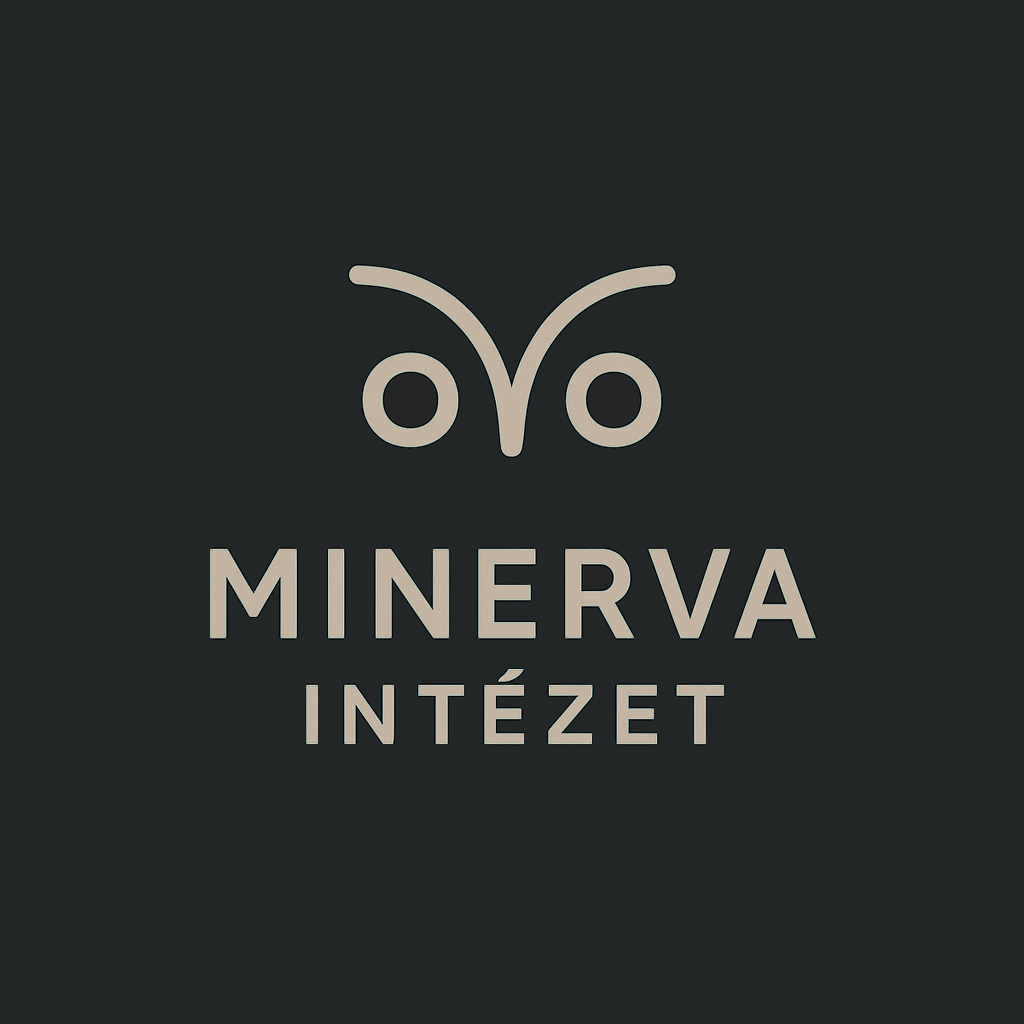 Még egy kutatóintézet?
NEM!
MERT
skálázható - gyorsabb (lehet)
visszahív alkalmas időpontban
objektív (nem befolyásol)
nagyobb válaszadási hajlandóság (anonimitás = bizalom)
rugalmas
tesztelhető 
saját folyamatokba is beépíthető
A beszédalapú adatgyűjtést helyezzük MI alapokra.
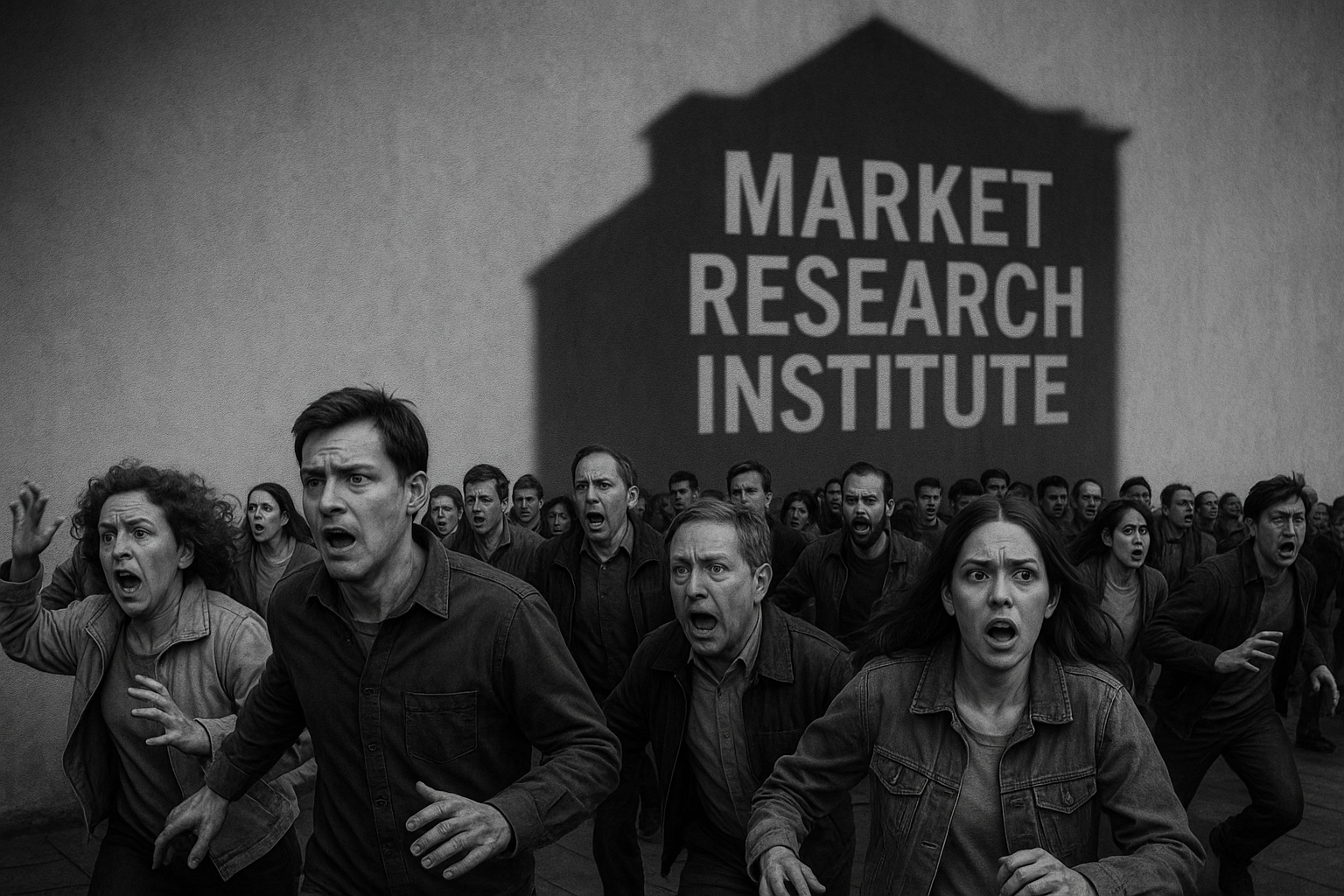 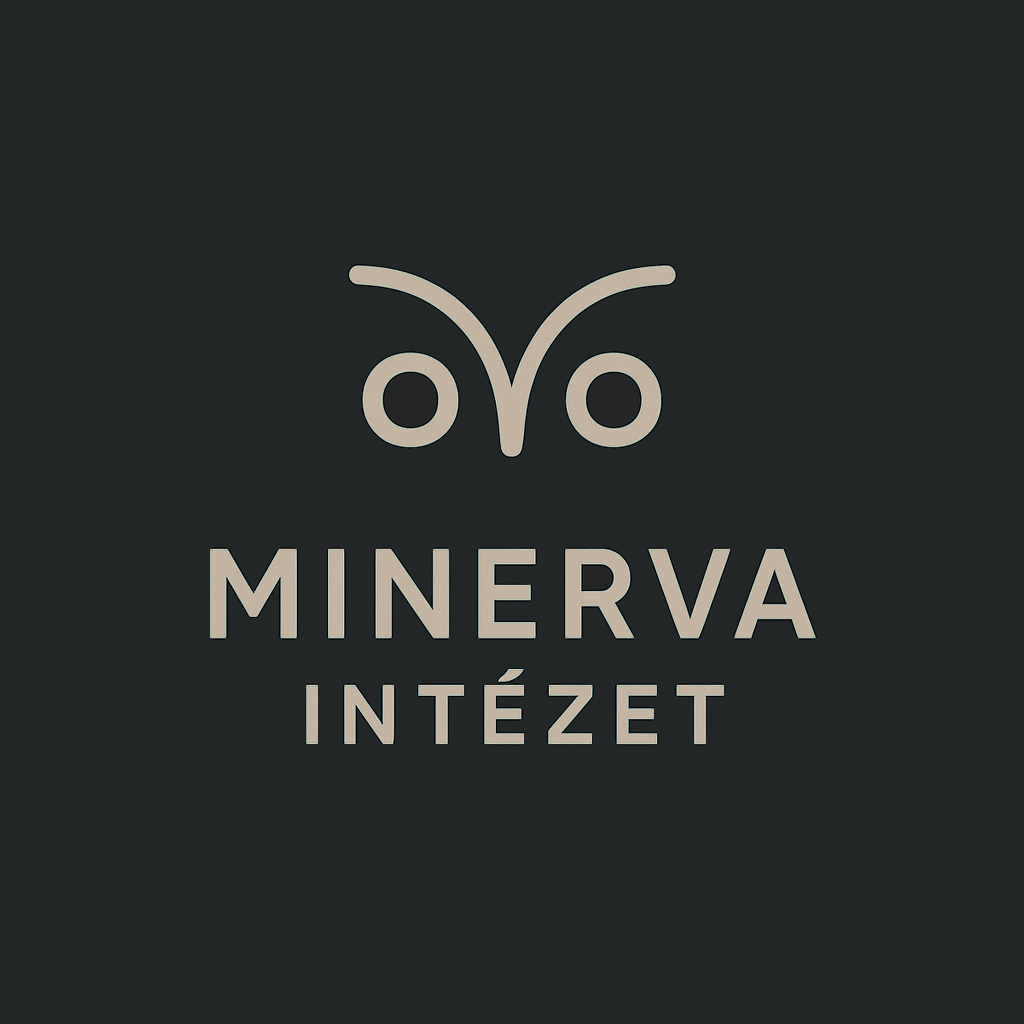 Hogyan működik?
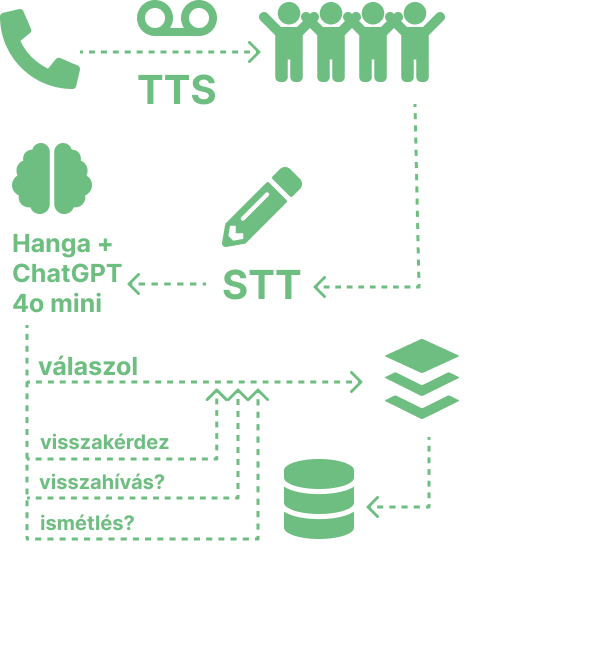 Call center
TTS (előre generálva) + STT (leirat)
Hanga + ChatGPT 4o mini (vezérlés, szöveganalitika) 
elágazások
visszakérdezés
terminálás
elemzés (klaszterezés, elkódolás)
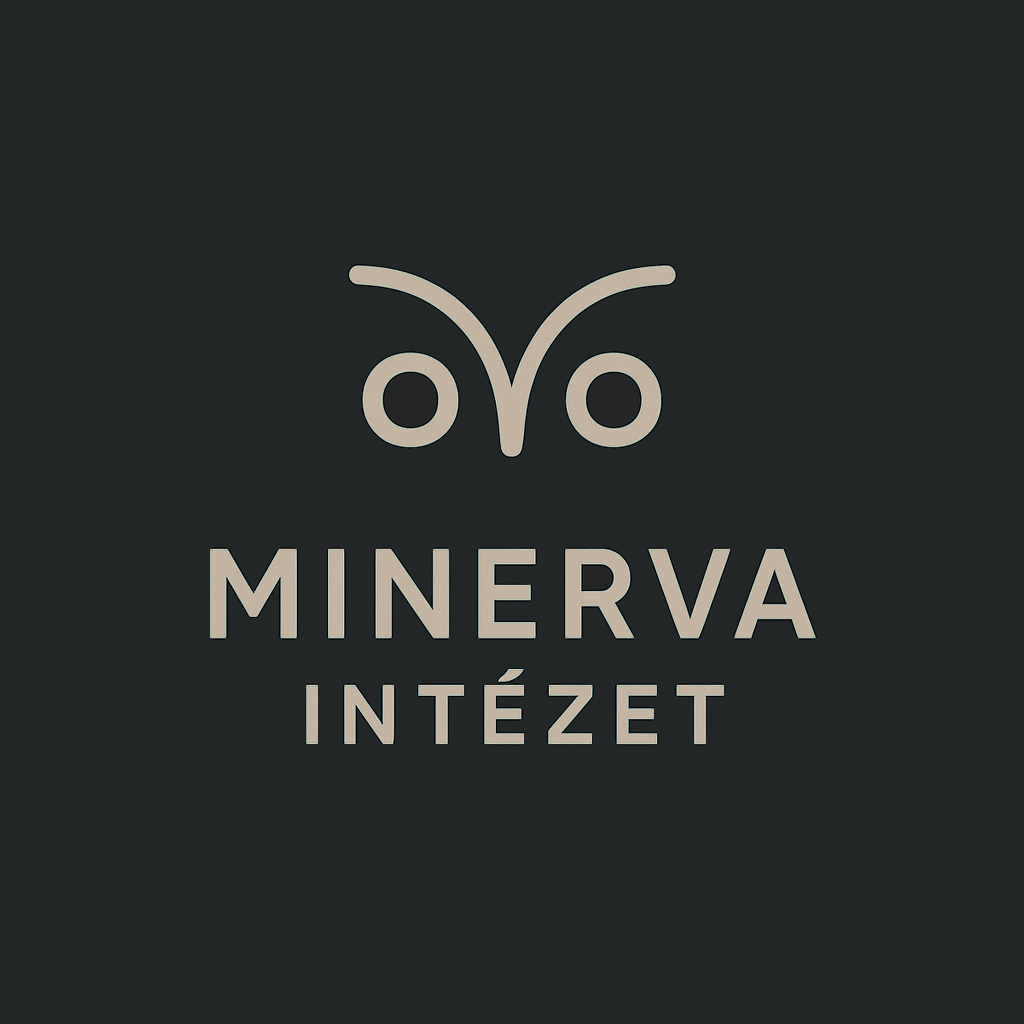 Első pilot - kutatás
május 13-16
DEMO kutatás: hogy vagyunk?
demográfia (kor, nem, lakóhely, végzettség)
közérzet (és okozója)
ország fő problémája
háborús fenyegetettség
élet (megélhetés, megtakarítás, egészségügy, gyerekeink jövője)
pártpreferencia
MI?
Sajtó?
Módszertan
véletlen telefonszámok
reprezentativitás
súlyozás
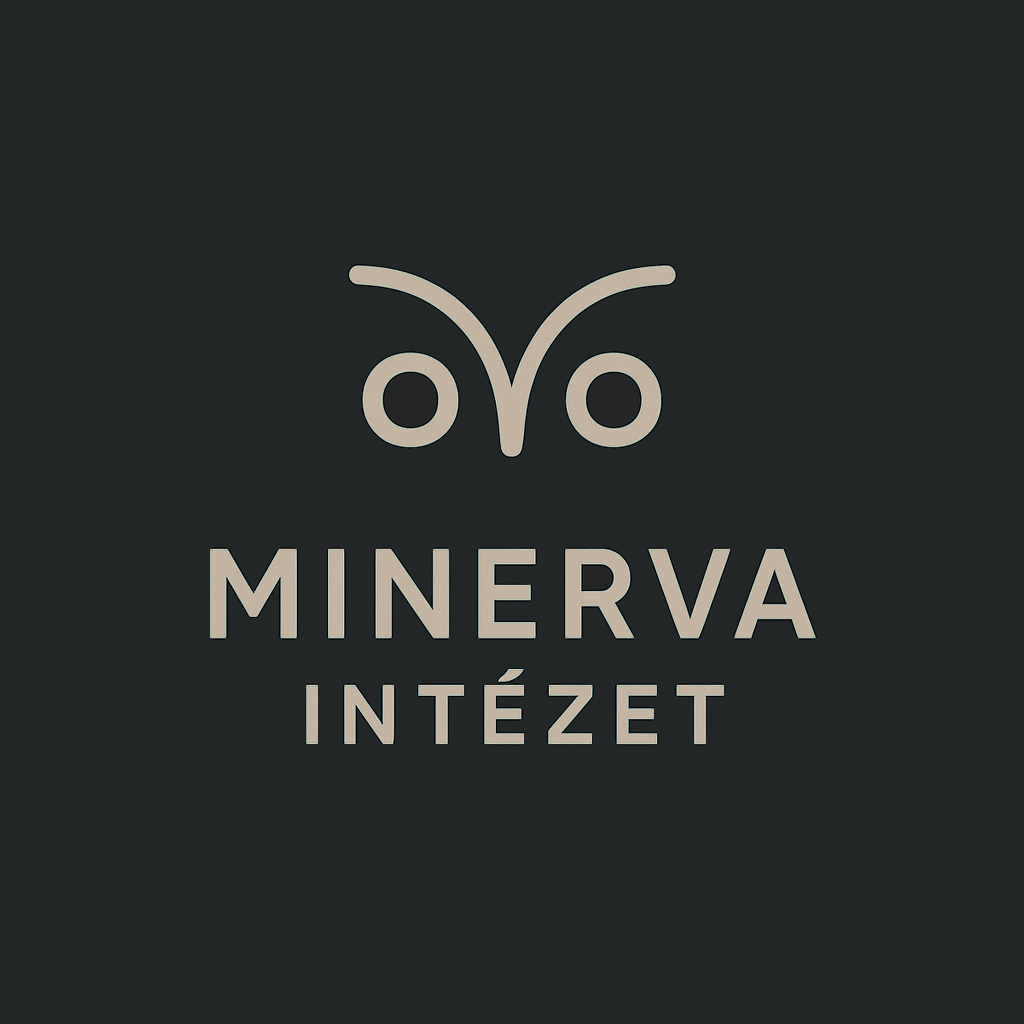 Első pilot - alapszámok
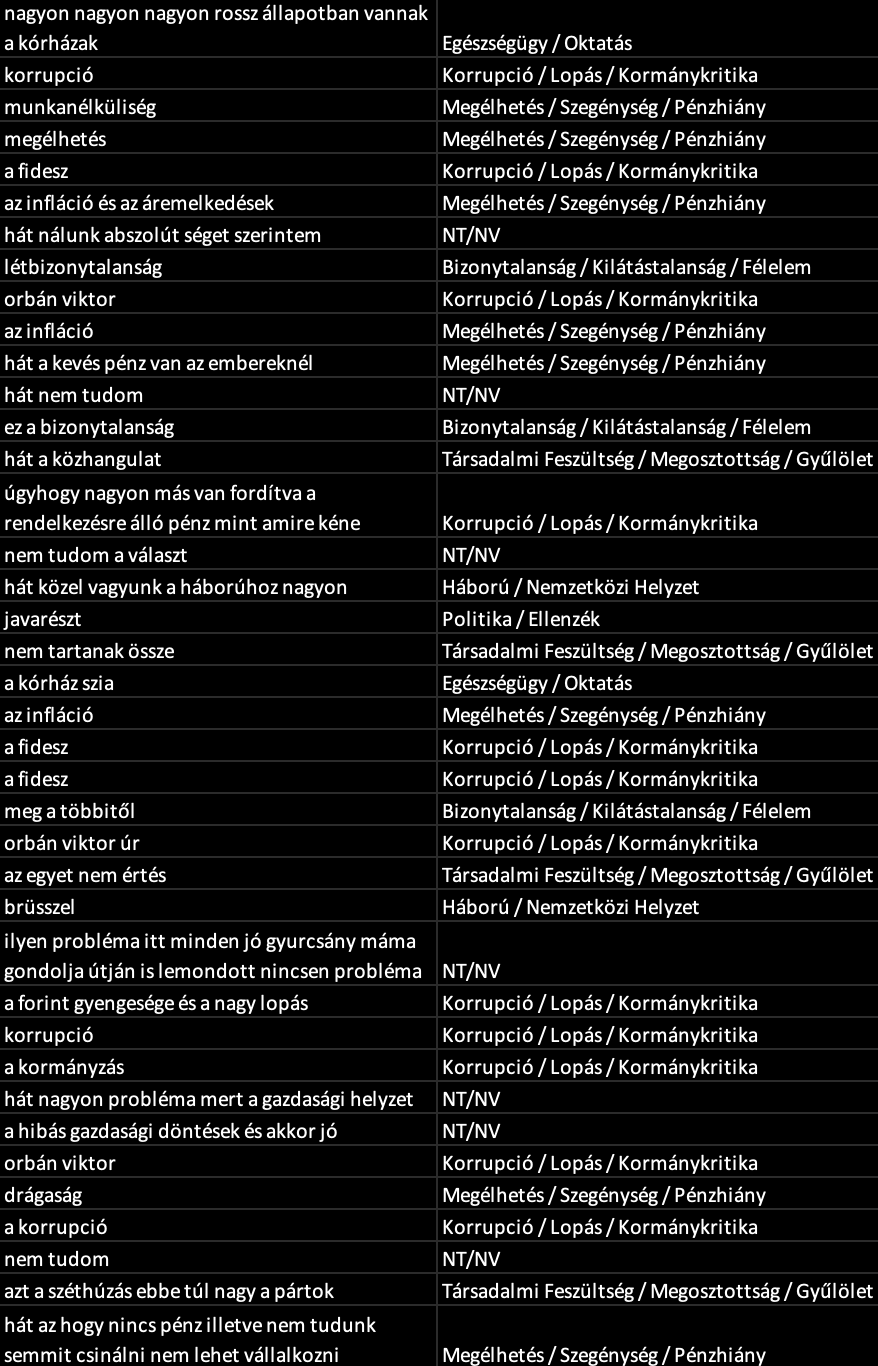 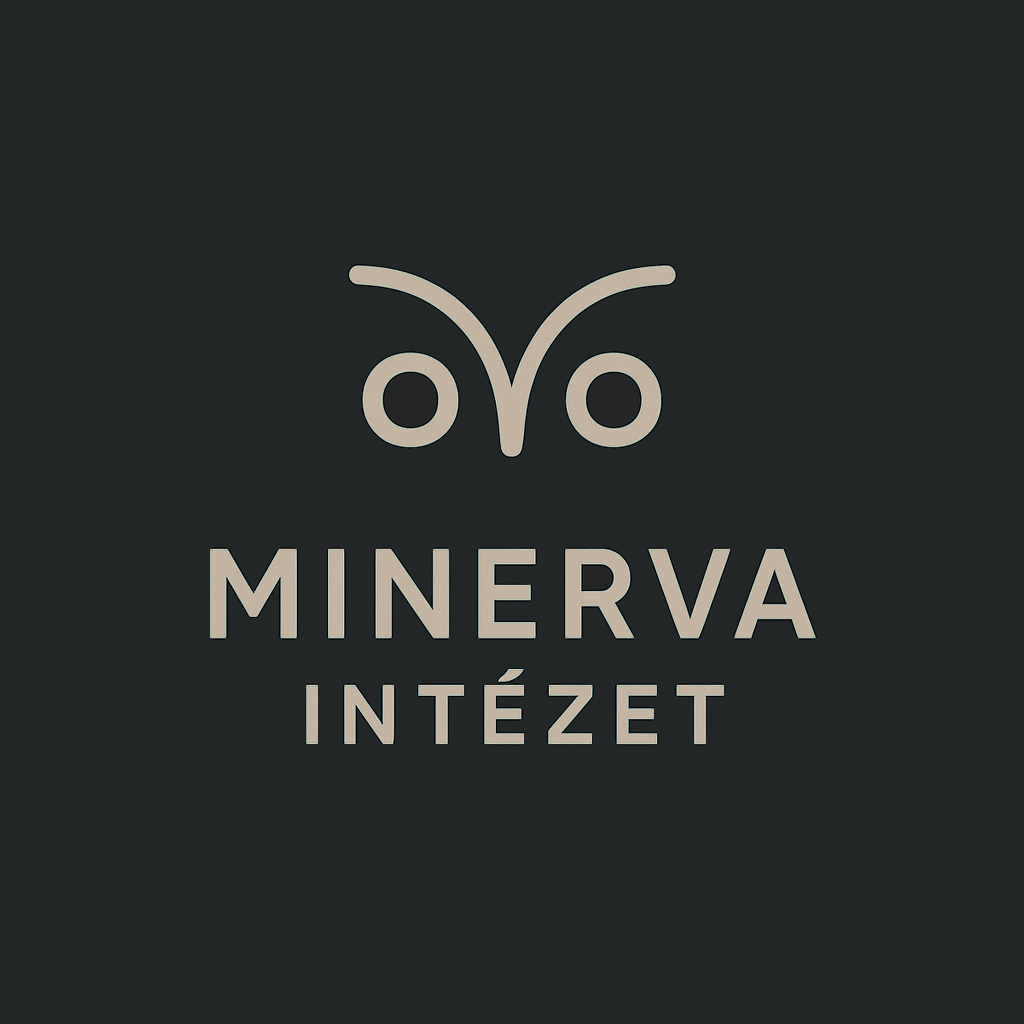 Első pilot – nyitott kérdés
“Mit gondol, mi a legnagyobb probléma ma az országban?”
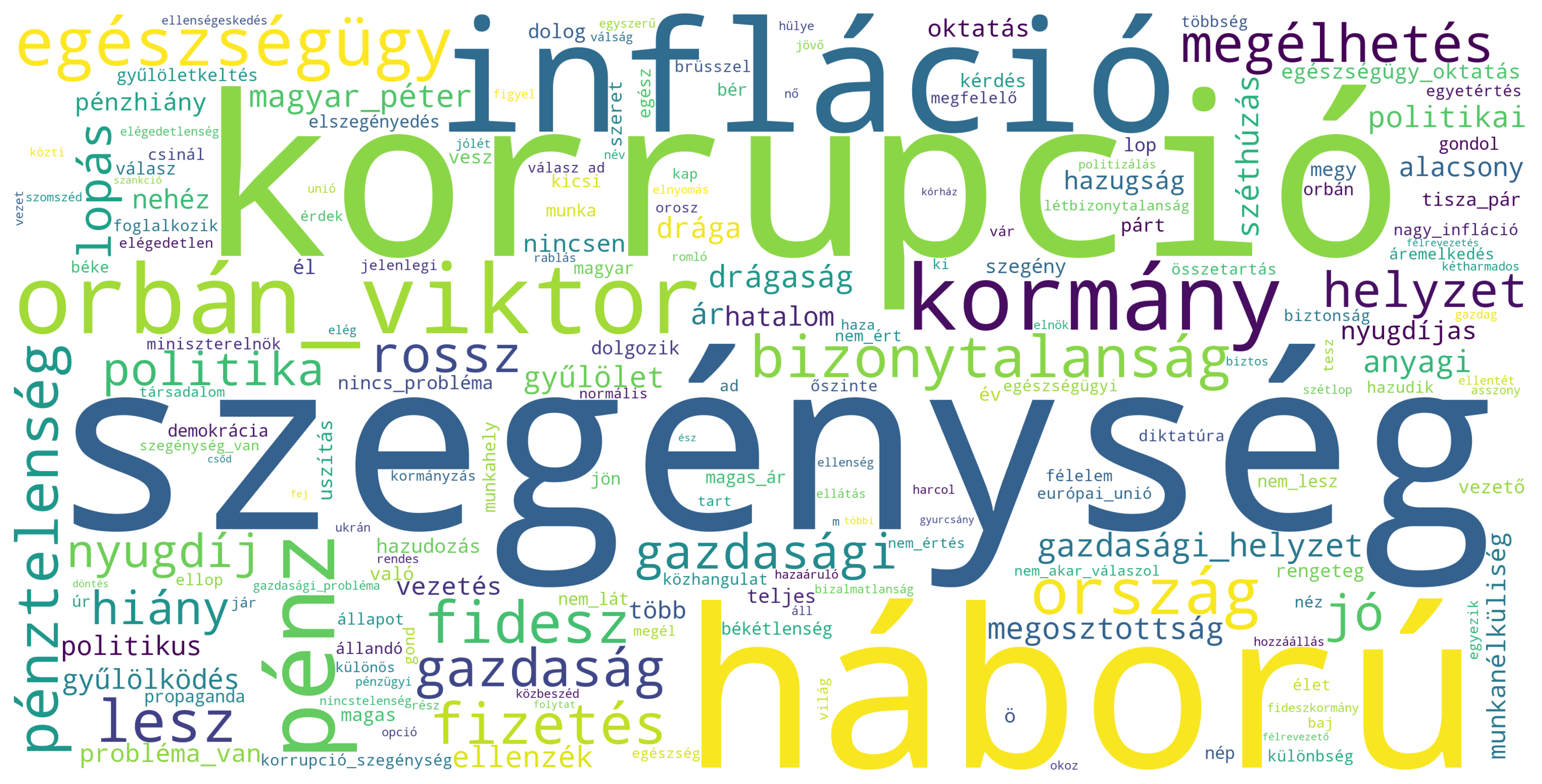 [Speaker Notes: 29% nem tudja / nem válaszol]
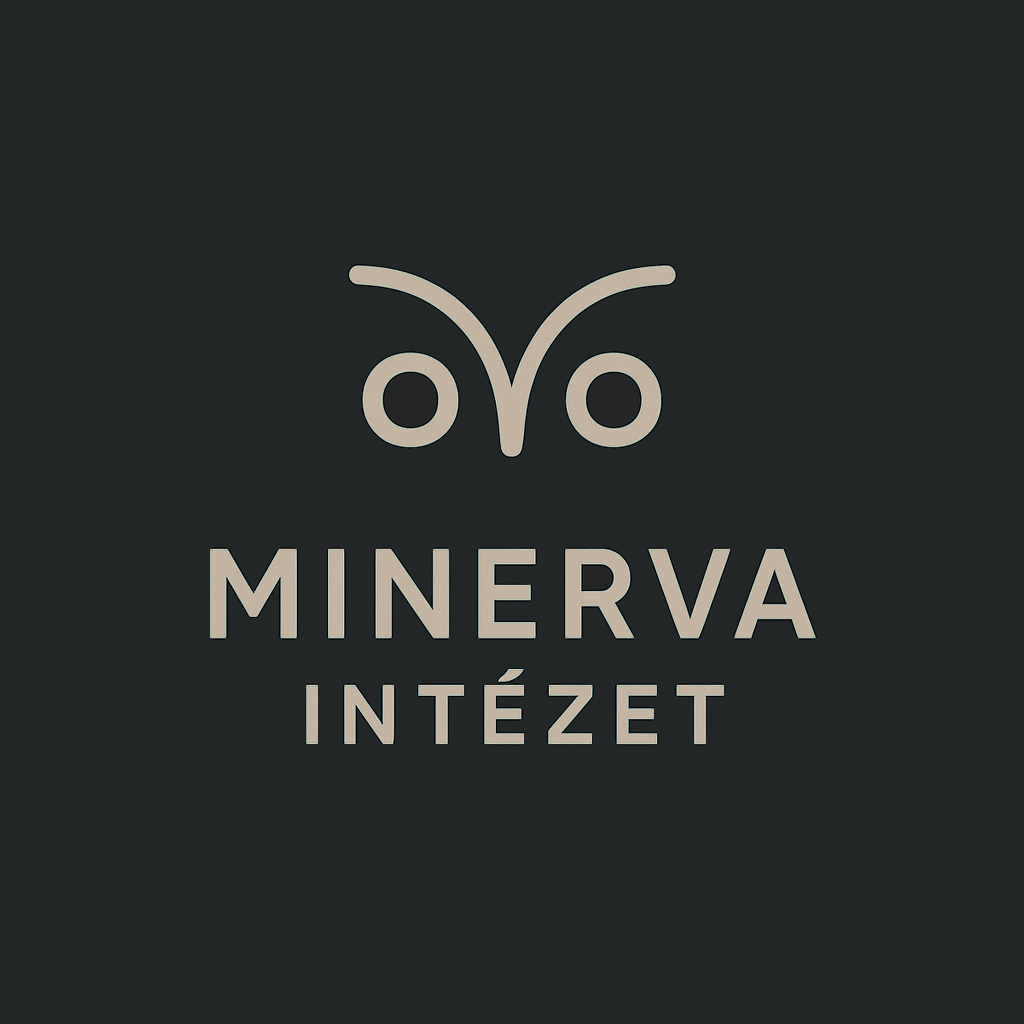 Első pilot –  milyen az MI?
“Ön eddig egy mesterséges intelligencia által vezérelt robot asszisztenssel beszélgetett. Milyen érzés volt?”
Vélemények

legalább kimondta, amit érzek
legalább elmondhattam a véleményemet
ugyanolyan, mint egy emberrel
szuper voltál, cica!

idegen, mesterséges
félek az MI-től
furcsa, de csak a hangszín miatt

mikor végzel, szivi?
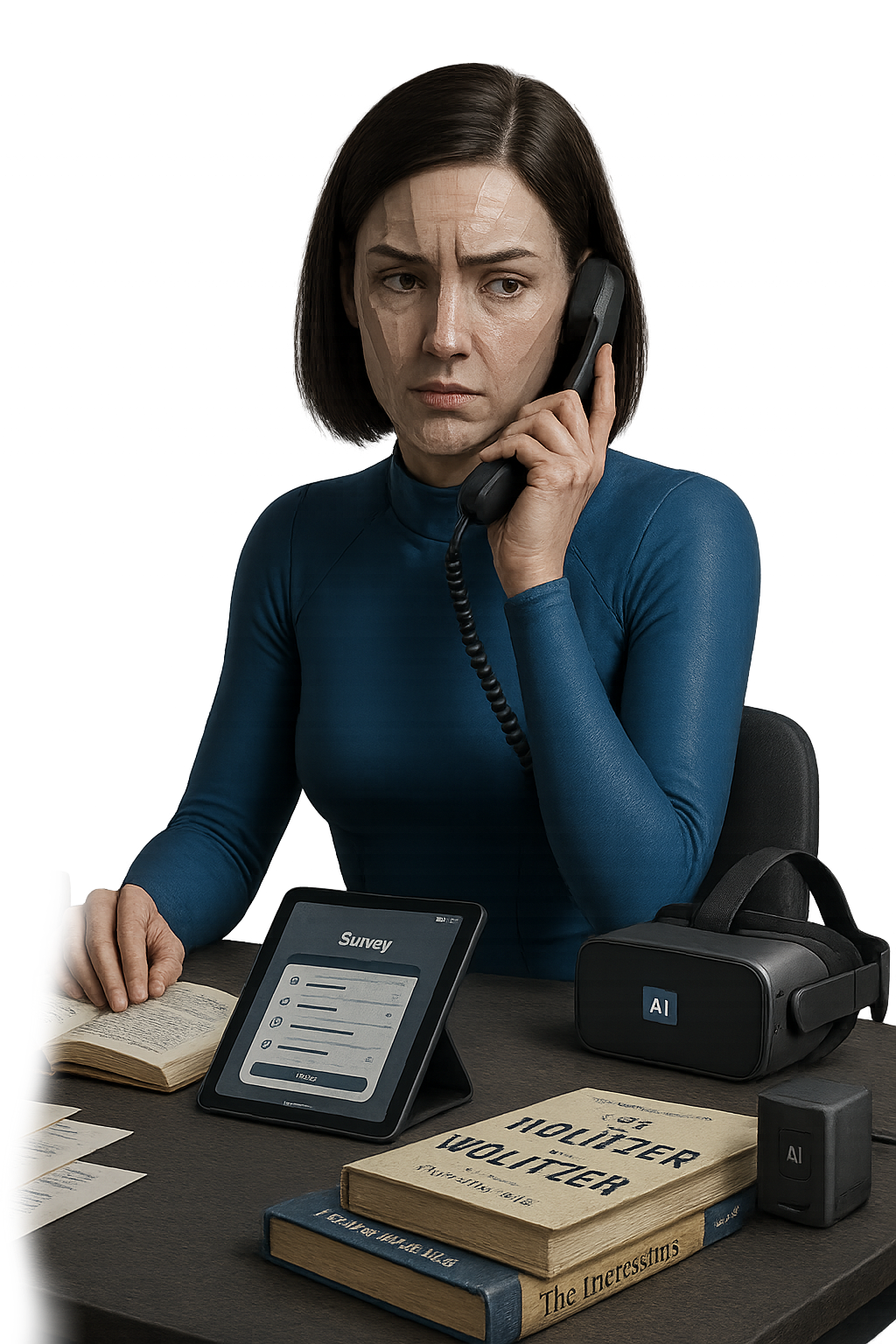 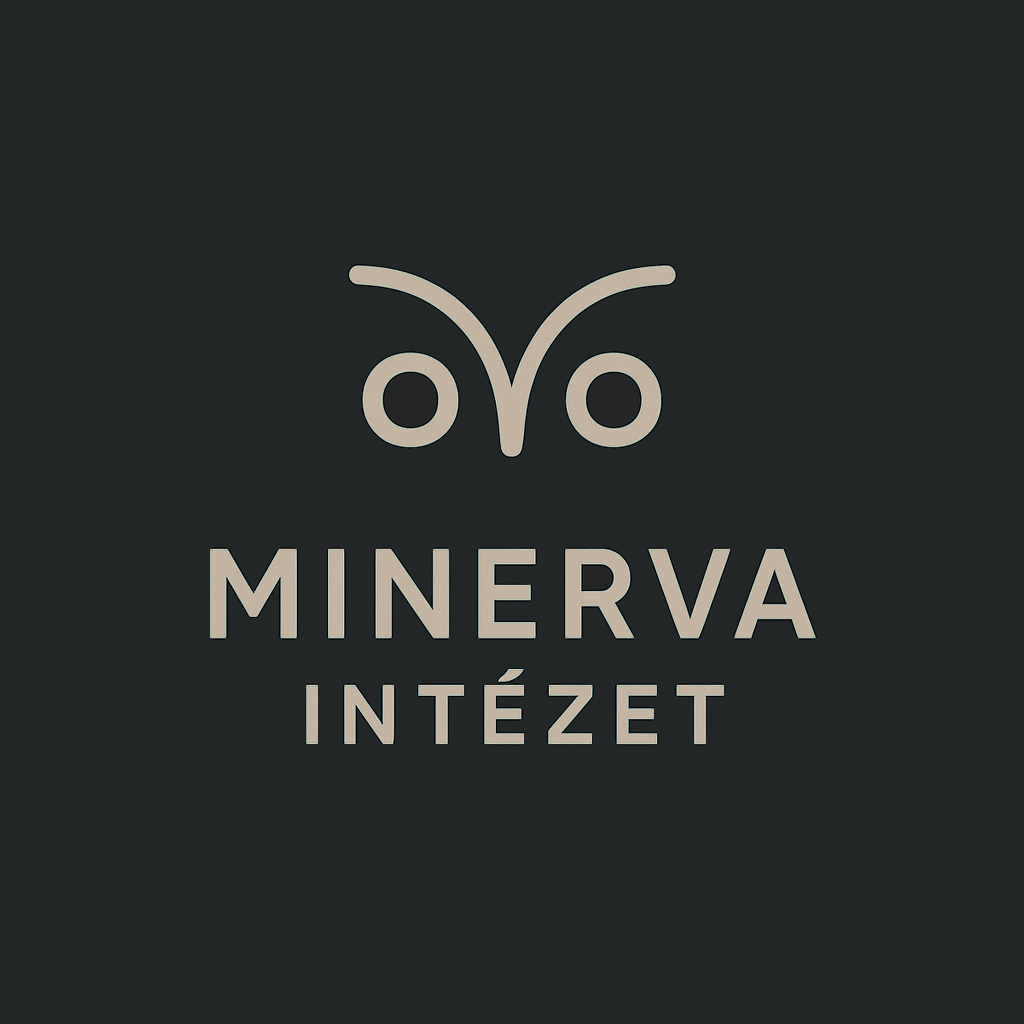 Mi következik?
rendszeres DEMO kutatások
erőforrás optimalizálás (pl. telefonszám adatbázis, több motor stb.)
jobb hang / realtime generált hang
A/B tesztelés
több interakció képessége
válaszadási hajlandóság növelése (fiatalok)
más beköszönés
webes, hangalapú megoldás
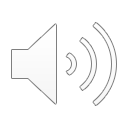 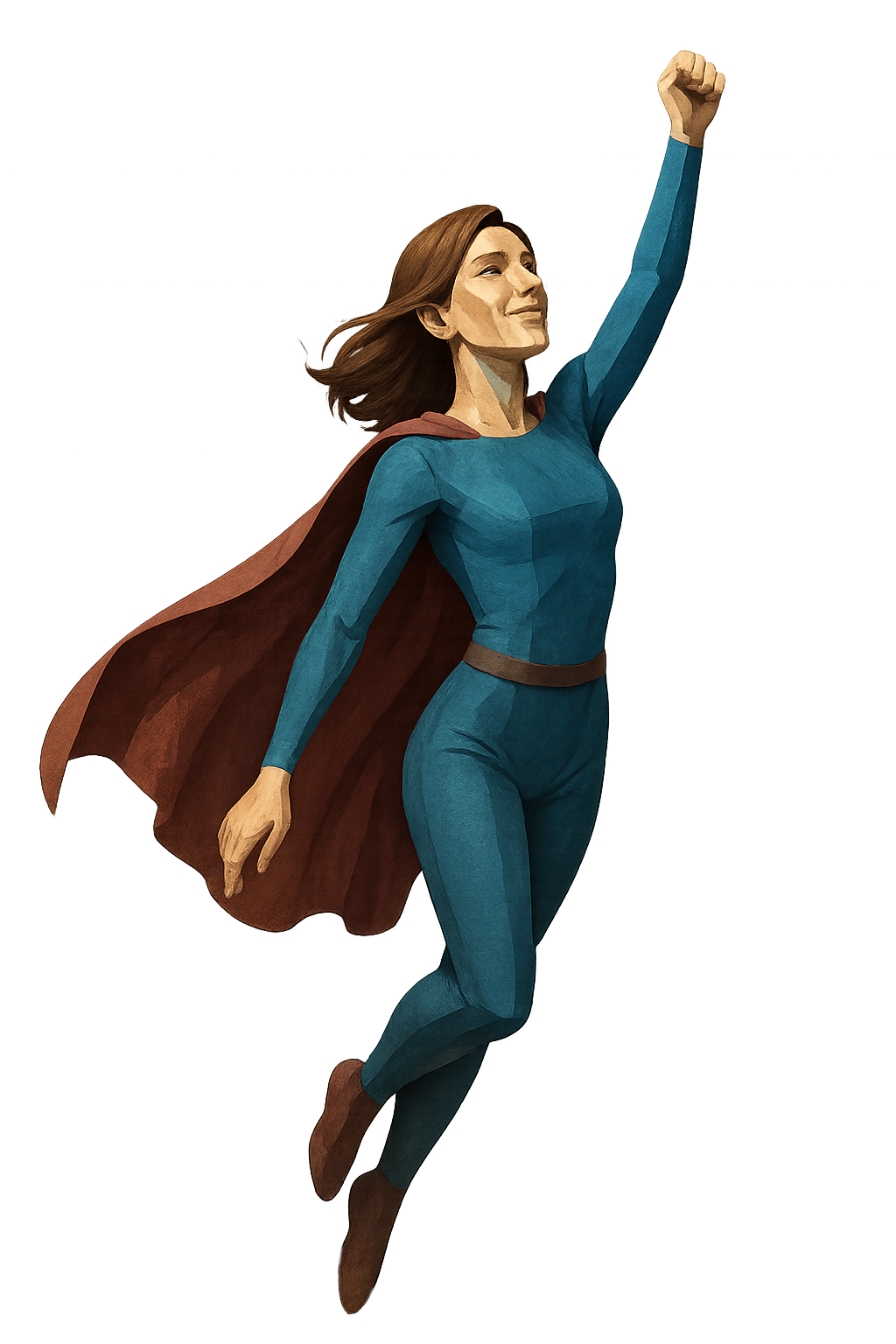 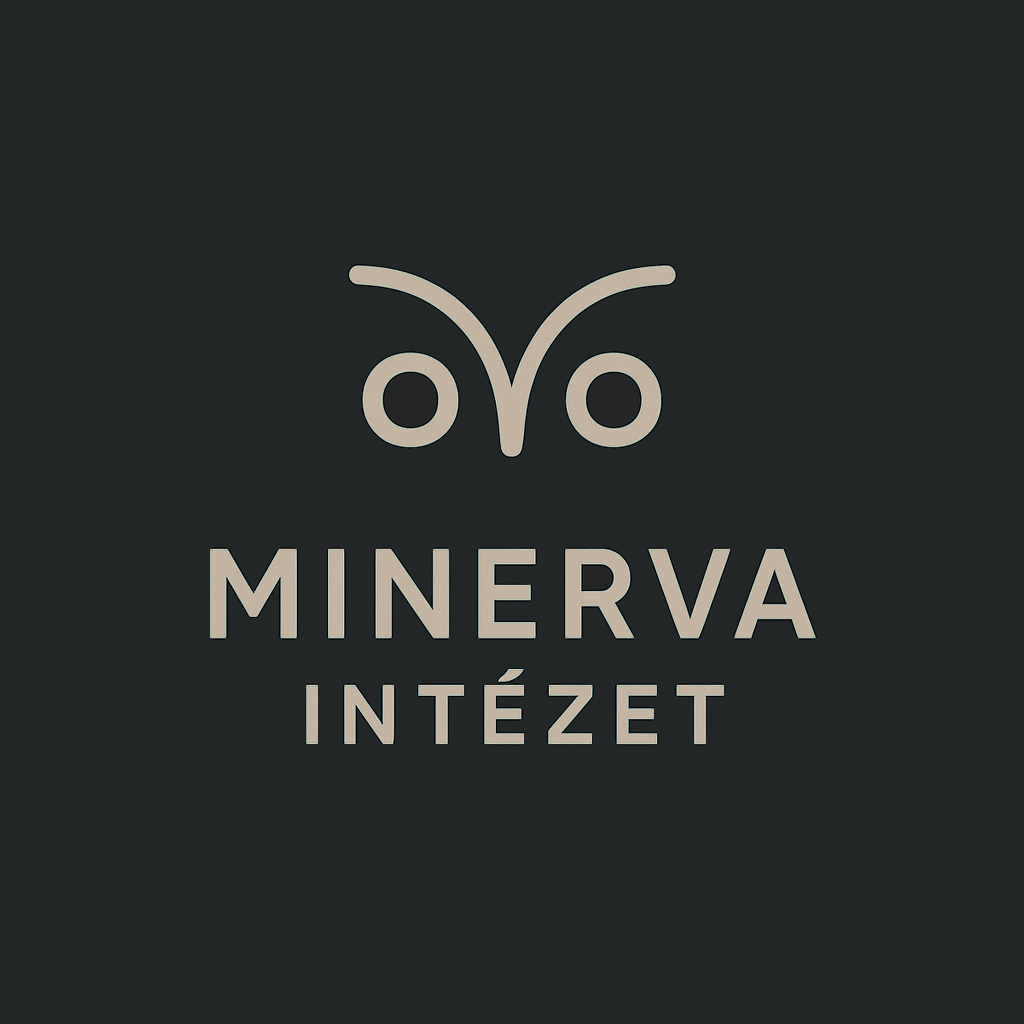 Hova tovább?
Klasszikus CATI szolgáltatás
Újszerű gépi telefonos kérdezések (innováció, együtt a szakmával!)
Együttműködés az akadémiával
kutatás
diákok képzése
Közszféra támogatása (pl. KSH, önkormányzatok) kutatásokkal
Új ügyfél insightok, kutatási lehetőségek cégeknek
BUSINESS
ügyfélszolgálatok
információs központok
telesales támogatás
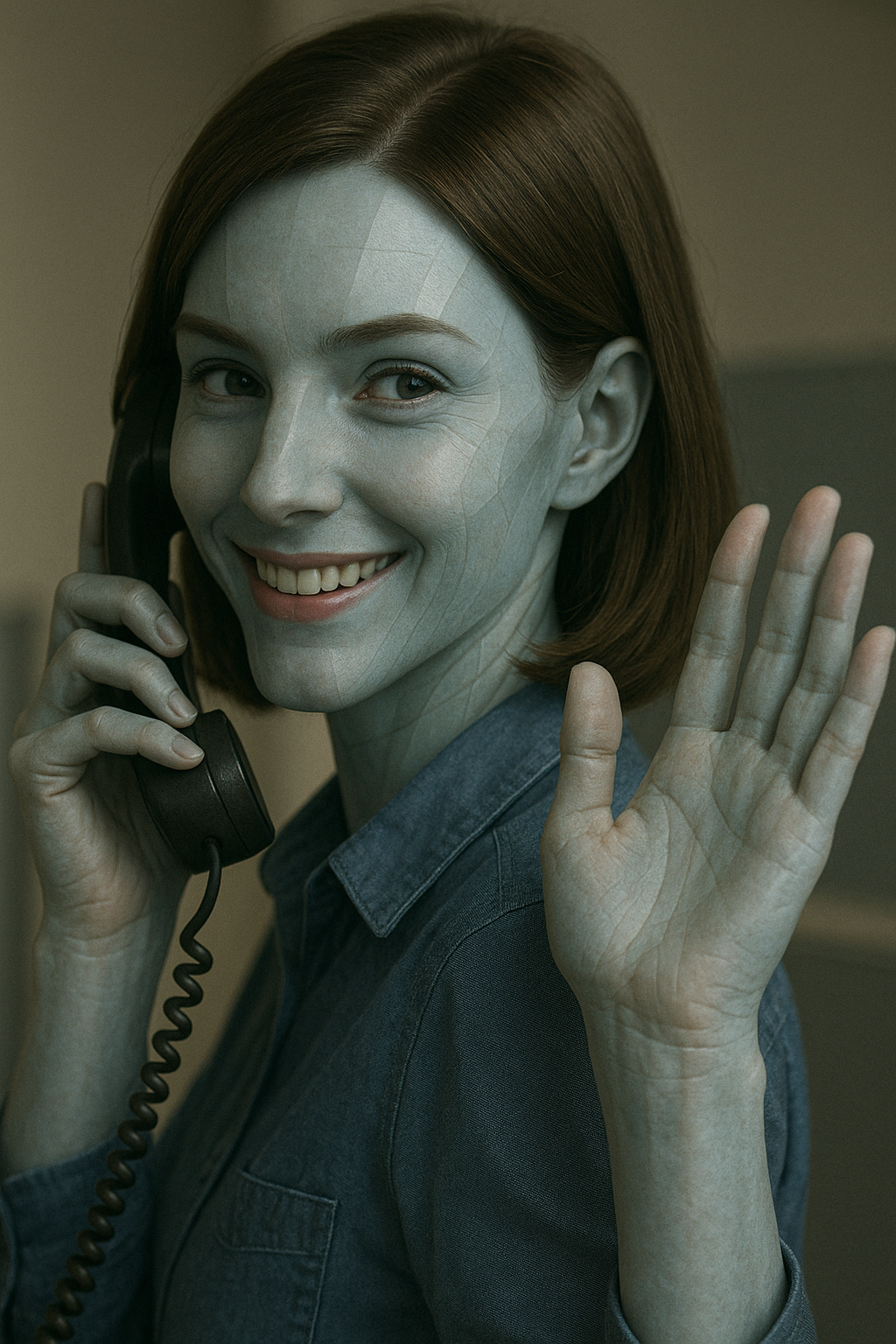 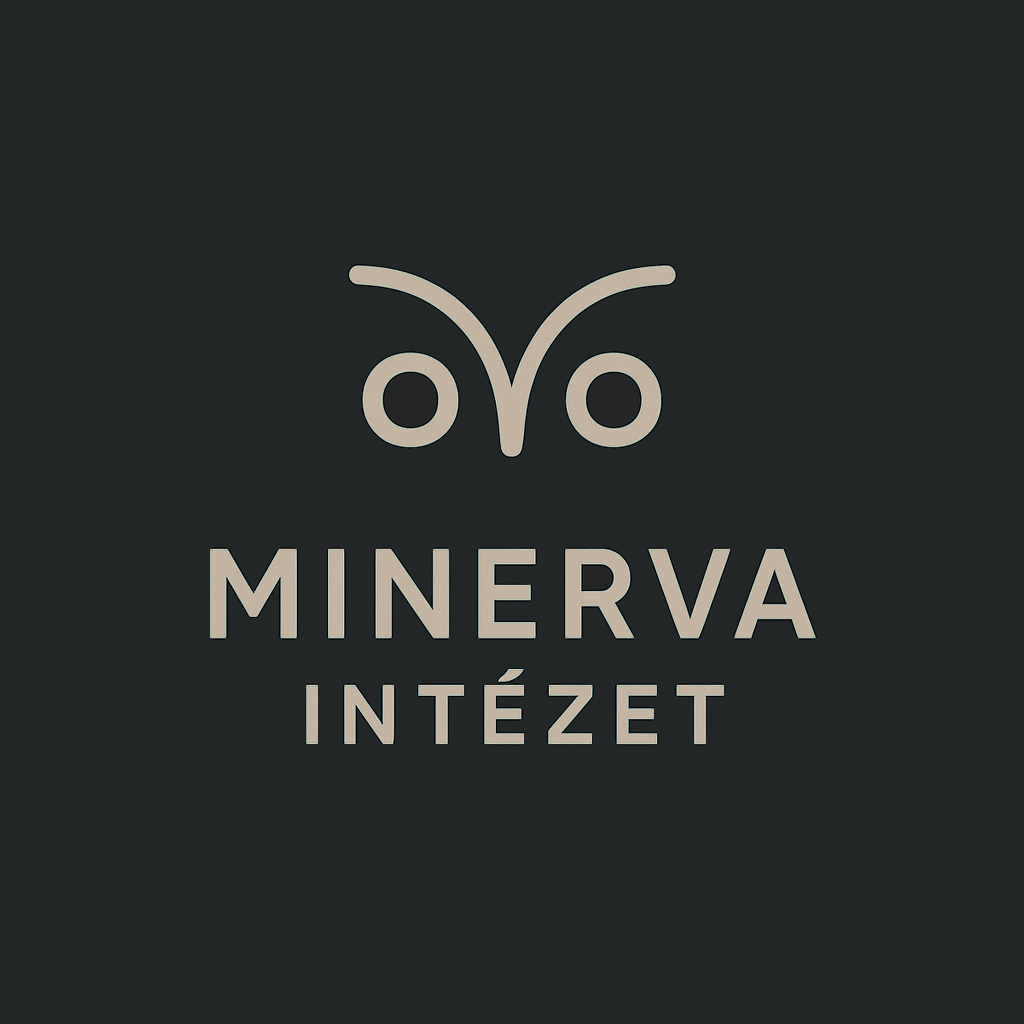 Nóra búcsúzikKöszönjüka figyelmet!
BME TMIT
Clementine
SpeechTex
Wozavez Consulting